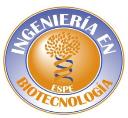 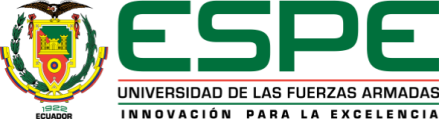 DEPARTAMENTO DE CIENCIAS DE LA VIDA Y LA AGRICULTURA 
CARRERA DE INGENIERÍA EN BIOTECNOLOGÍA
PROYECTO DE TITULACIÓN PREVIO A LA OBTENCIÓN DEL TÍTULO DE INGENIERA EN BIOTECNOLOGÍA
“DETERMINACIÓN DE LA ACTIVIDAD PROLIFERATIVA DE NANOVESÍCULAS AISLADAS DEL ZUMO DE GUANÁBANA (Annona muricata) EN LÍNEAS CELULARES CANCERÍGENAS.
AUTORA: CAIZA QUILLUPANGUI, KARLA PATRICIA
DIRECTORA: TORRES ARIAS, MARBEL Ph.D .
SANGOLQUÍ,  2019
“Aislamiento de nanovesículas biofuncionales del zumo de Guanábana (Annona muricata) y estudio de actividad  antiproliferativa en células cancerígenas”).

PIC 021-2018

Centro de Nanociencia y Nanotecnología
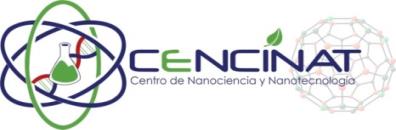 CONTENIDOS
Introducción
Materiales y métodos
Resultados y discusión
Conclusiones
Recomendaciones
INTRODUCCIÓN
INTRODUCCIÓN
Vesículas extracelulares
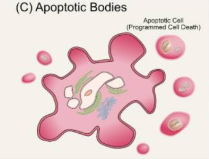 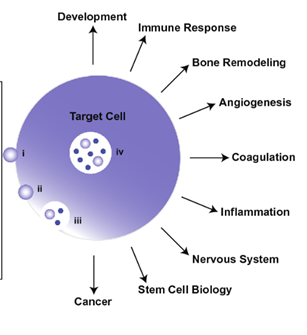 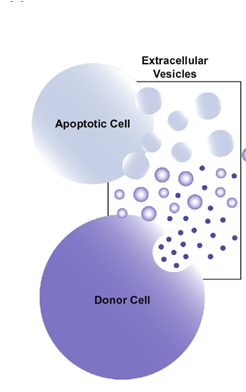 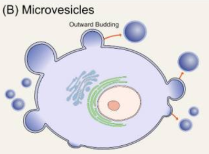 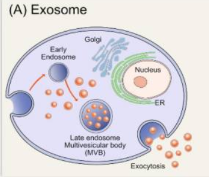 (Yoon, Kim, & Gho, 2014;Zumaquero Martínez, 2010;Kowal, Tkach, & Théry, 2014)
INTRODUCCIÓN
Nanovesículas (exosomas)
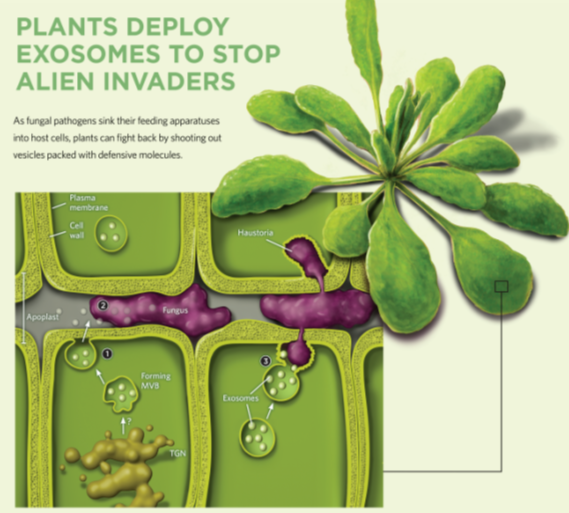 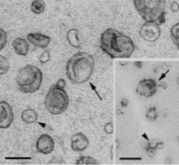 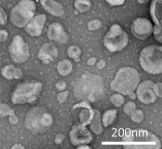 (Kowal, Tkach, & Théry, 2014; Simons & Raposo, 2009; Milosevits, Szebeni, & Krol, 2015; Mu et al., 2014)
INTRODUCCIÓN
Nanovesículas (exosomas)
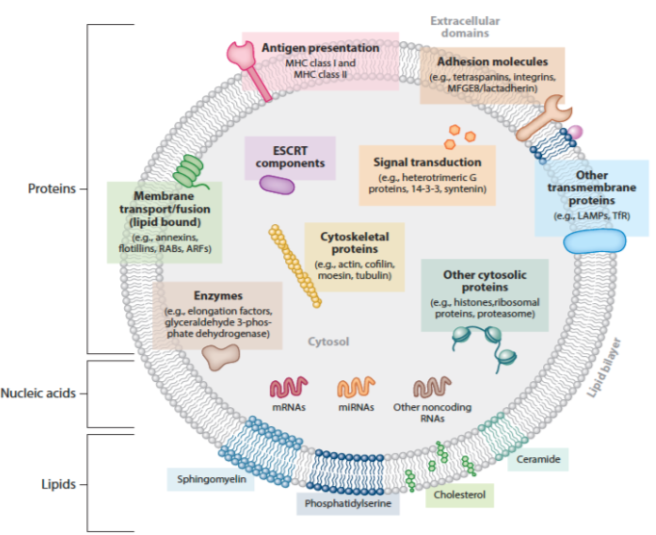 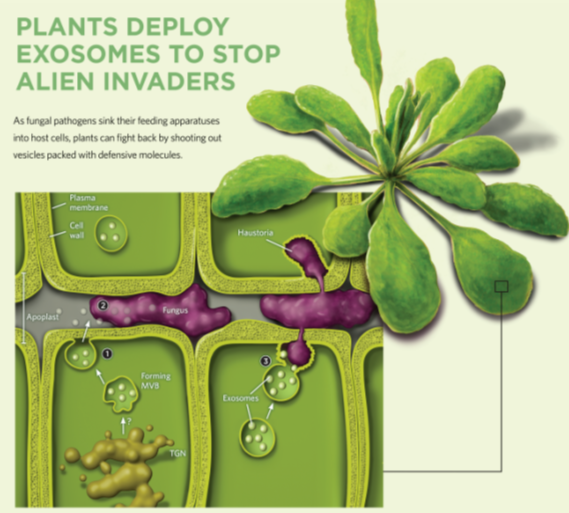 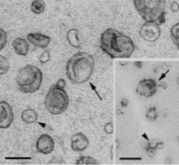 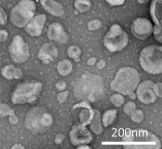 (Kowal, Tkach, & Théry, 2014; Simons & Raposo, 2009; Milosevits, Szebeni, & Krol, 2015; Mu et al., 2014)
INTRODUCCIÓN
Biogénesis de nanovesículas en plantas
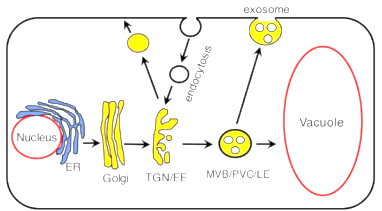 Complejo de Clasificación Exosomal Requerido para el Transporte (ESCRT).
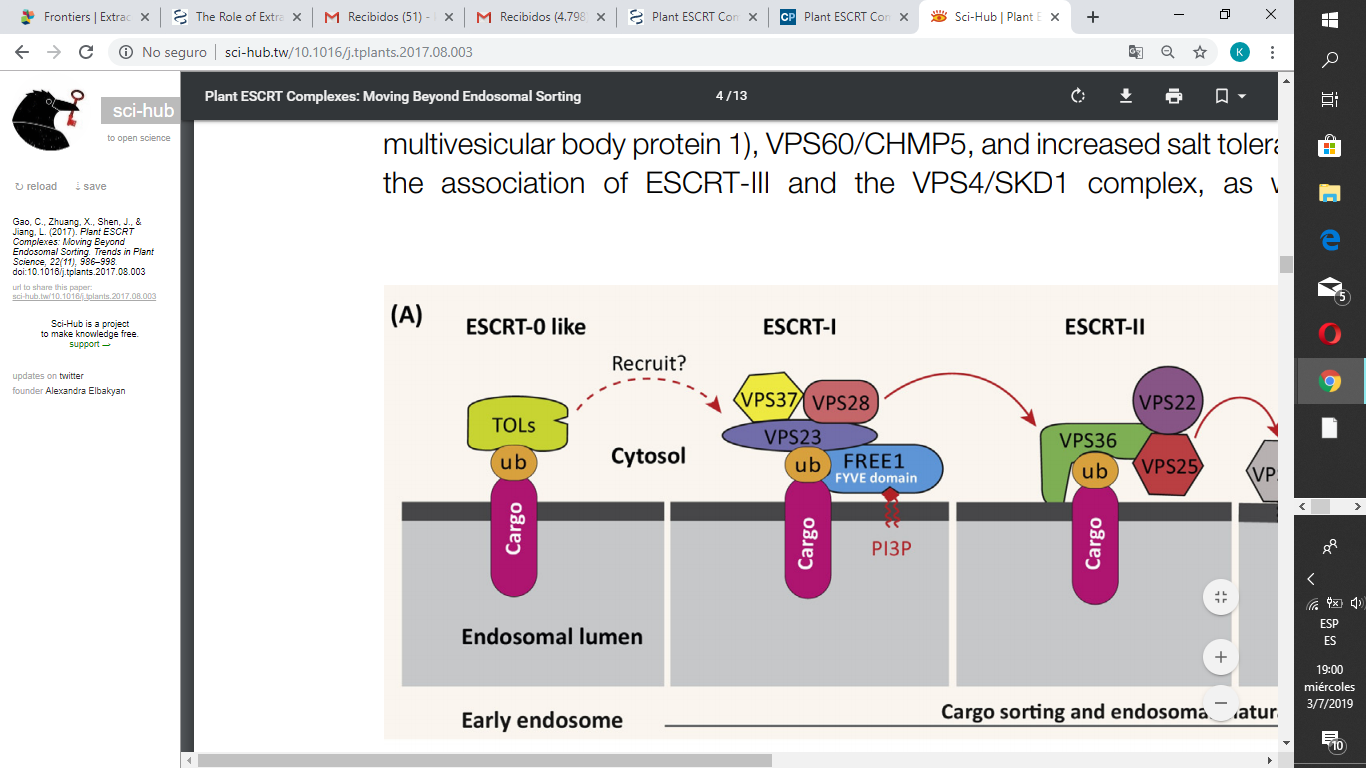 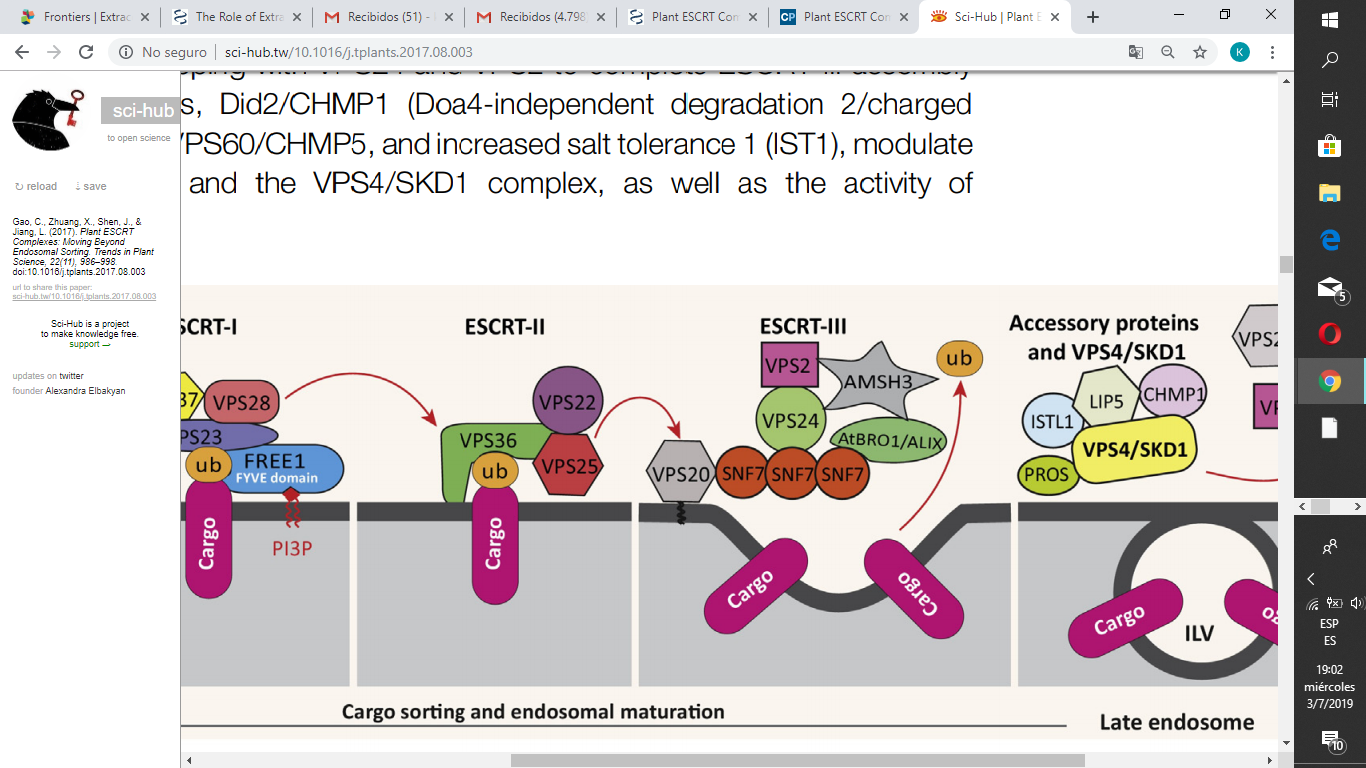 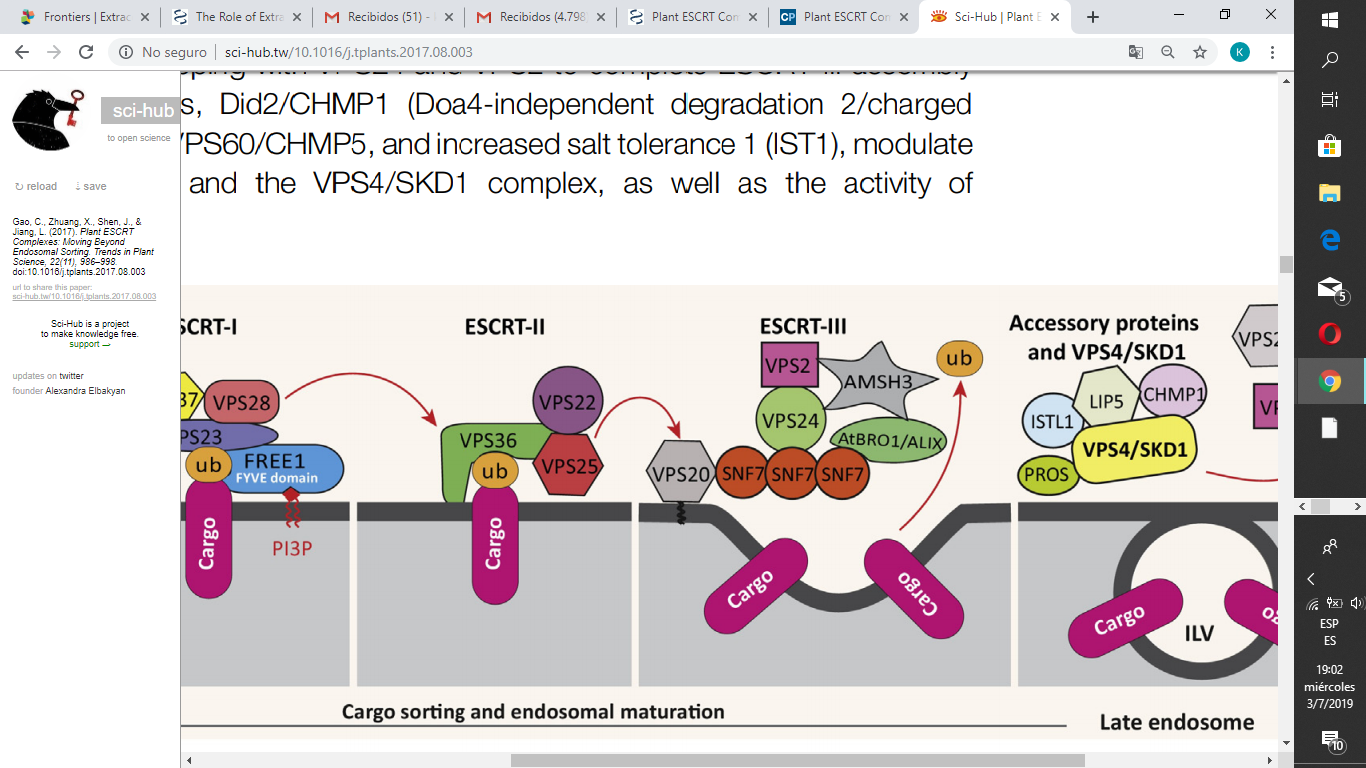 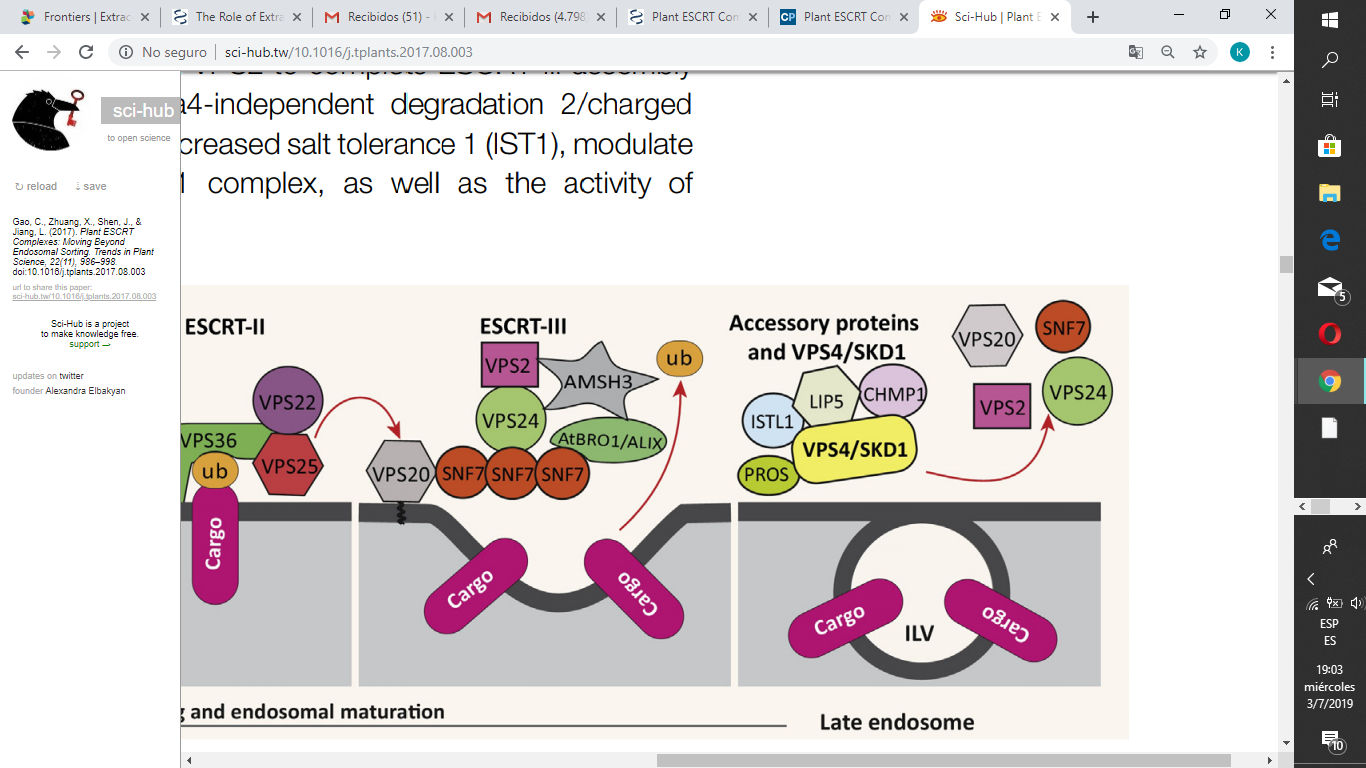 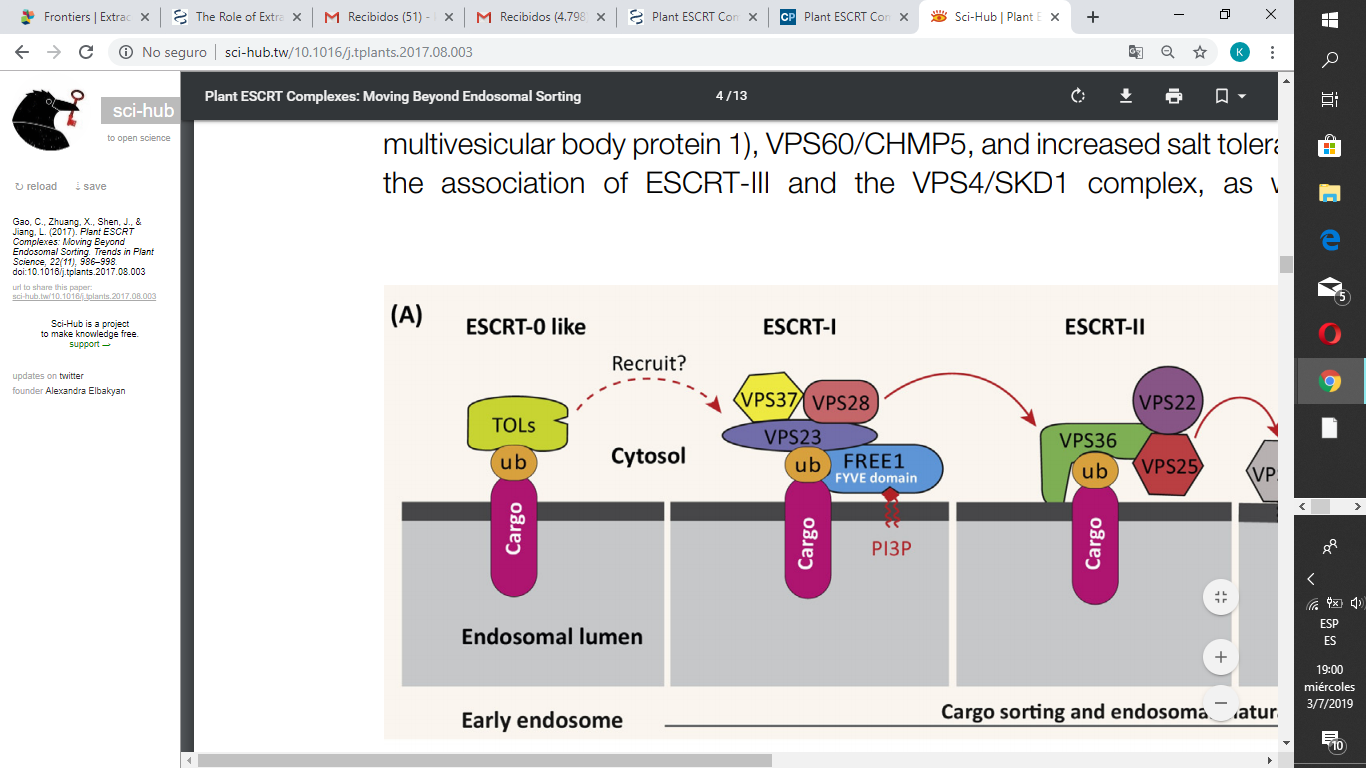 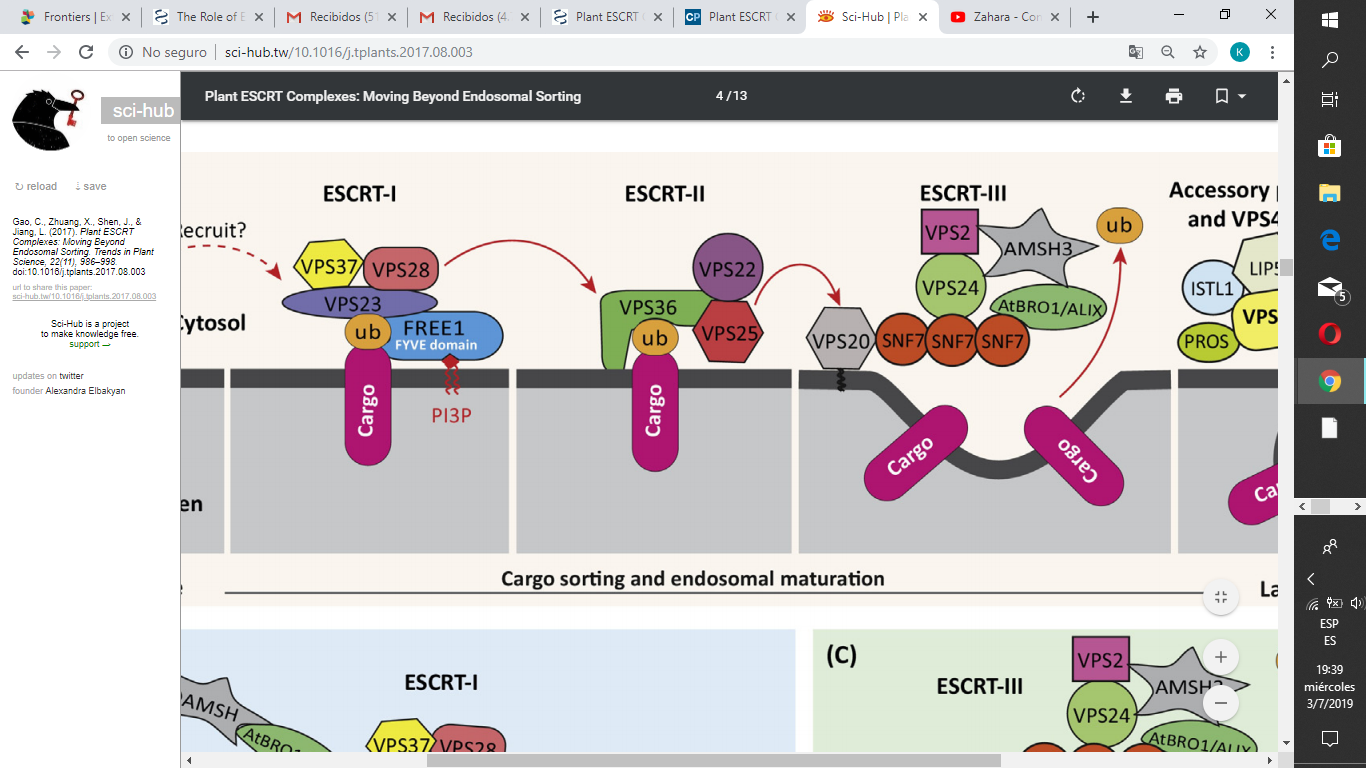 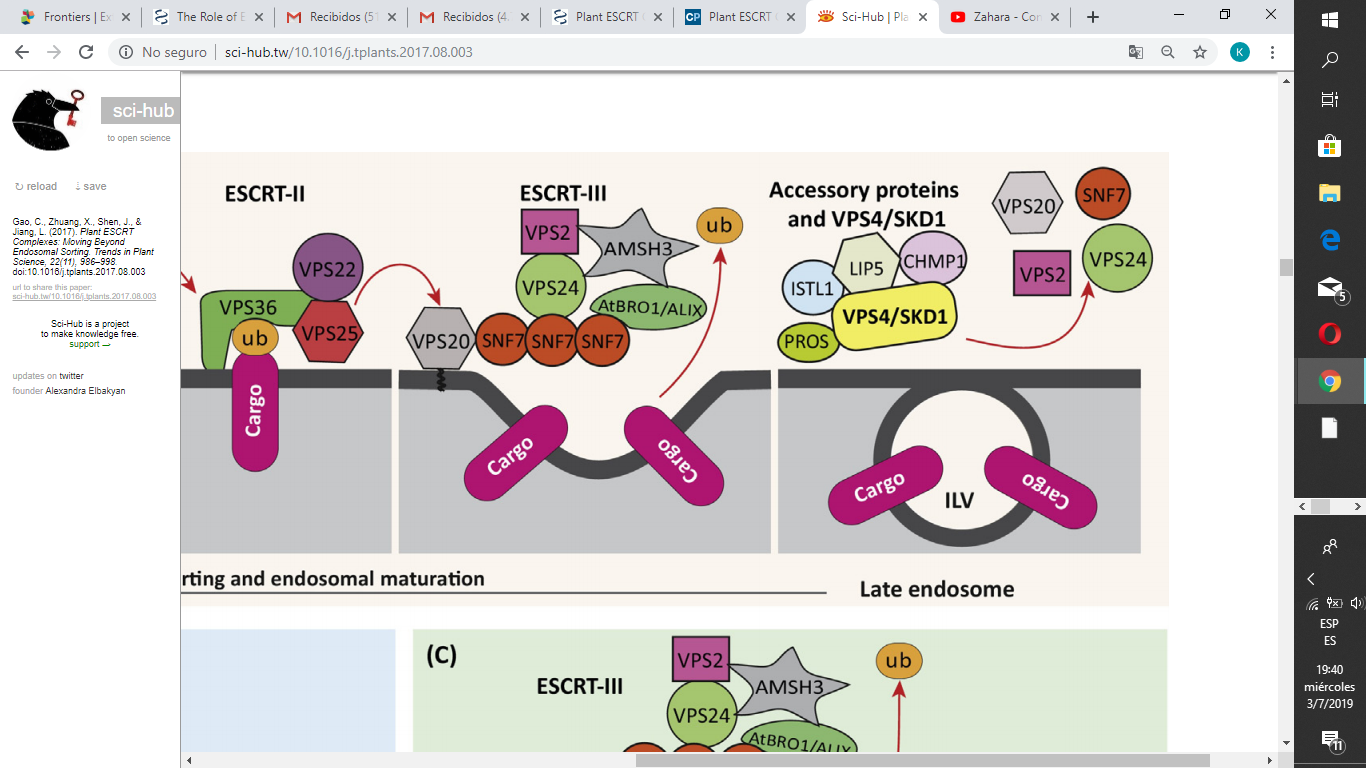 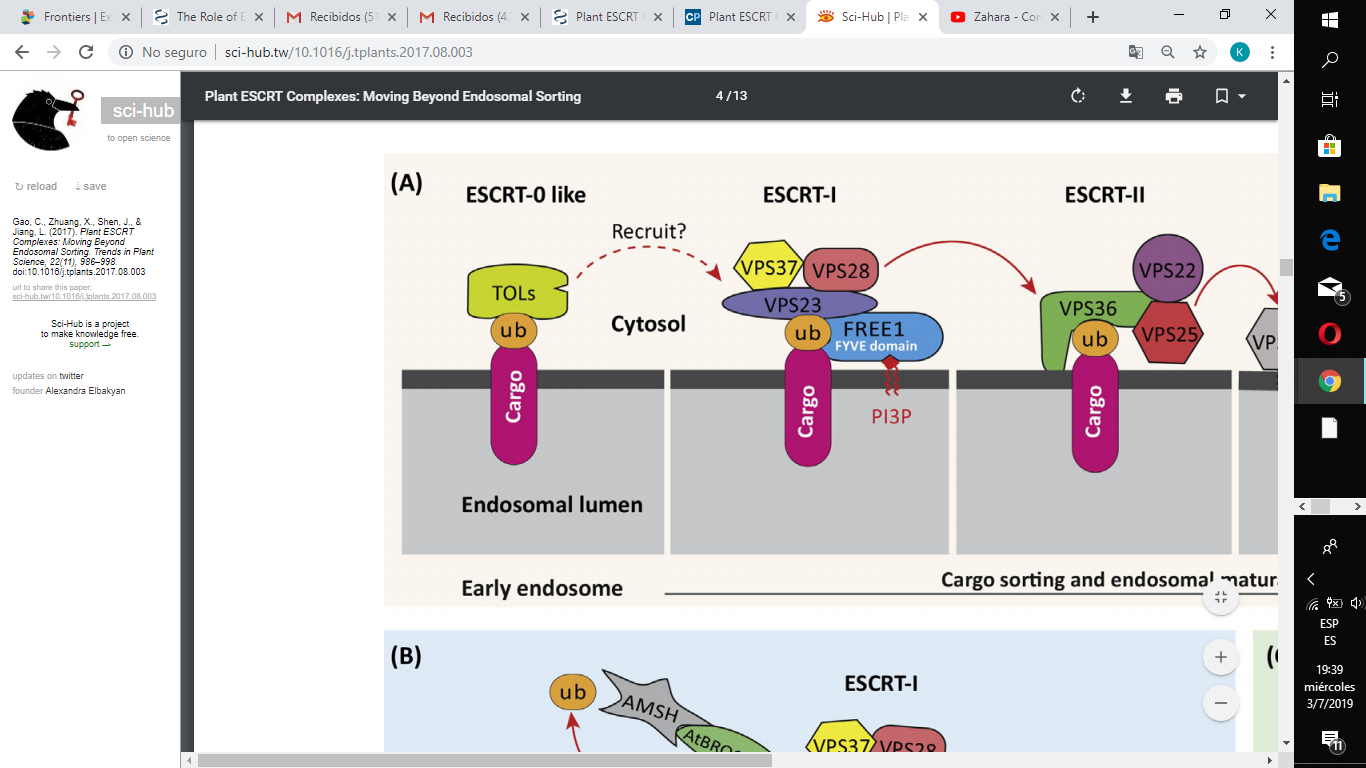 (Cui et al., 2016; Gao et al., 2014; Spitzer et al., 2006)
INTRODUCCIÓN
Biomarcadores
Aplicaciones
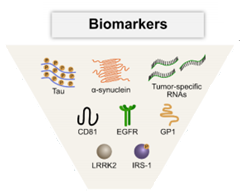 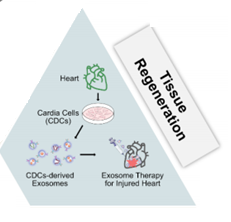 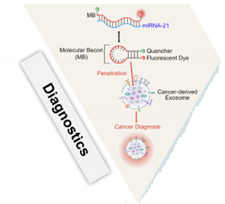 Diagnóstico
Regeneración de tejidos
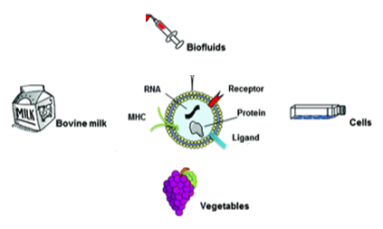 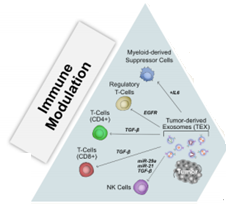 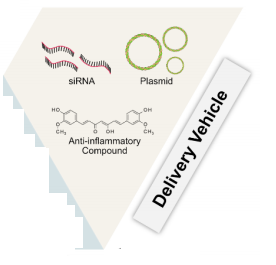 Vehículo de entrega
Respuesta inmune
(De Toro et al., 2015;Twu & Johnson, 2014;
 Ju, Mu, Dokland, Zhuang,)
INTRODUCCIÓN
Annona muricata
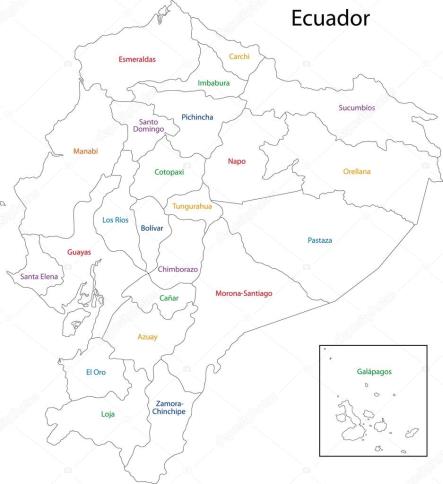 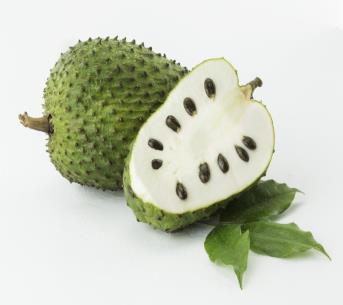 (INIAP, 2014)
Banco Central del Ecuador (BCE)
(Pinto, A. 2005; González , 2004; INIAP, 2014)
INTRODUCCIÓN
Composición fitoquímica.
Usos tradicionales
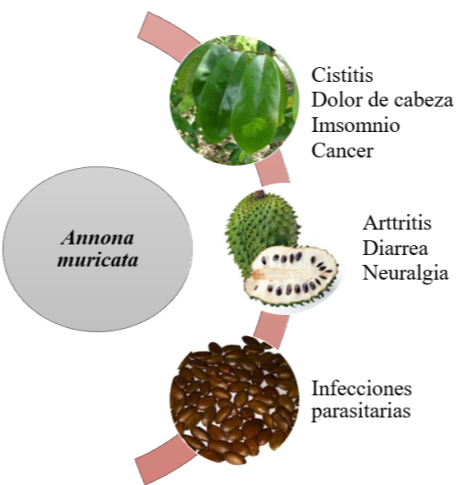 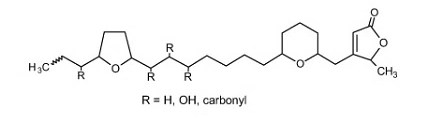 (Yajid, 2018; Gavamukulya, 2017; Torres et al., 2012)
JUSTIFICACIÓN
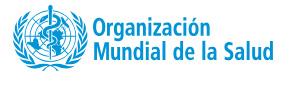 Nanovesículas
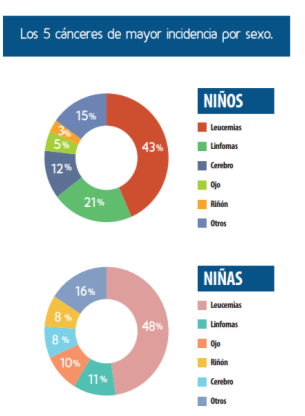 Nuevos tratamientos
CÁNCER
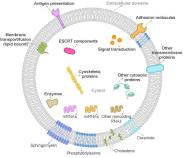 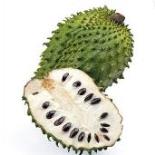 ENTREGA DE AGENTES TERAPÉUTICOS
(Siegel, 2019; Wang, et al., 2013; Malloci et al., 2019)
OBJETIVOS
Objetivo General
Determinar la actividad proliferativa de nanovesículas aisladas del zumo de Guanábana (Annona muricata) en líneas celulares cancerígenas.
OBJETIVOS
Objetivos específicos
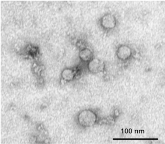 Aislar nanovesículas por ultra centrifugación y purificar mediante gradiente de Tris-sucrosa-deuterio del zumo de Guanábana (Annona muricata).
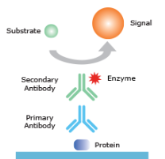 Caracterizar las proteínas exosomales en nanovesículas aisladas del zumo de Guanábana (Annona muricata).
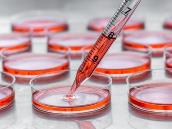 Estudiar la actividad proliferativa de nanovesículas del zumo de Guanábana (Annona muricata) en líneas celulares cancerígenas.
[Speaker Notes: Fota iasa]
MATERIALES Y MÉTODOS
MATERIALES Y MÉTODOS
Aislamiento y purificación de nanovesículas de Guanábana
Restos de Células
Células
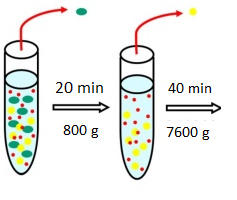 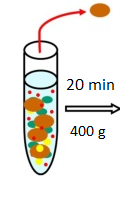 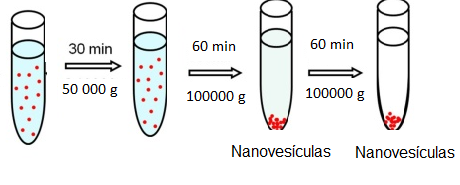 Dilución 1:1 
Guanábana:PBS
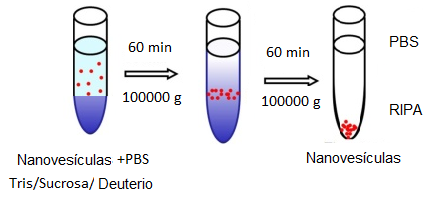 MATERIALES Y MÉTODOS
Observación de vesículas mediante Microscopia Electrónica
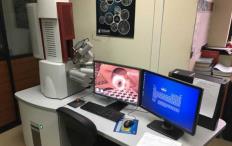 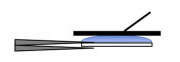 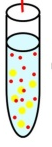 Microvesículas
15 uL de muestra
Lavado H2Od
SEM
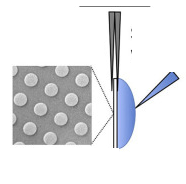 Glutaraldehido 3% 
Dilución 1:1 
Muestra:Glutaraldehído
Acetato de uranilo 2%
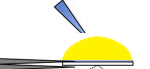 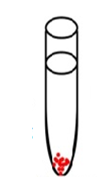 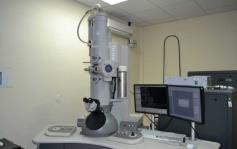 1 minuto
Nanovesículas
Lavado H2Od
TEM
MATERIALES Y MÉTODOS
Obtención de muestras para el Western Blot
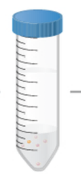 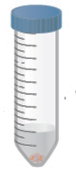 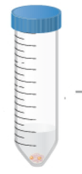 Extractos de líneas celulares
HFF 
U251
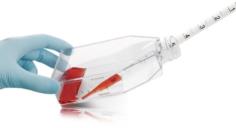 Resuspender 
RIPA
1500 rpm 
10 minutos
PBS 1X
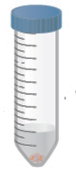 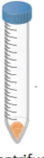 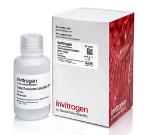 U251
37 ºC sin CO2 
por 3 días.
10 000 xg
1 h;  4ºC
Dilucion 3:1
Muestra:Reactivo
7600xg  
10 minutos
Nanovesículas de líneas celulares
[Speaker Notes: Los astrocitoma
s son un tipo de cáncer en el cerebro que se origina en un tipo particular de células gliales, llamadas astrocitos. Los astrocitomas de alto grado, también llamados glioblastoma multiforme, son los tumores malignos más malignos.]
MATERIALES Y MÉTODOS
Cuantificación de proteínas totales por ensayo Bradford
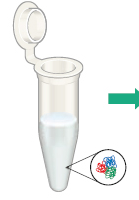 Nanovesículas de guanábana 
Nanovesículas de células 
Extracto de células
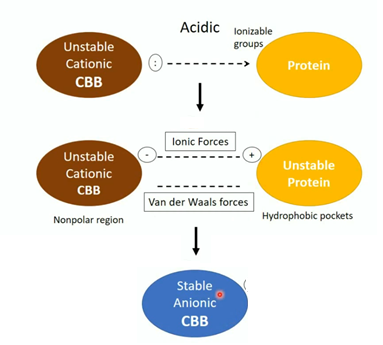 5 uL
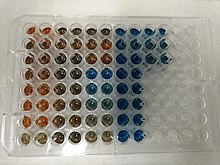 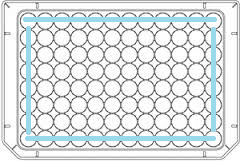 Incubación 30 min
595 nm
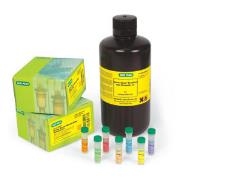 250 uL
MATERIALES Y MÉTODOS
Caracterización de proteínas exosomales en nanovesículas por western blot.
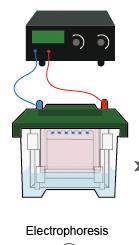 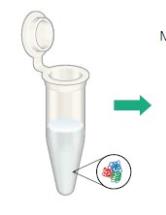 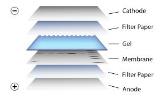 PDVF de 0.45μm
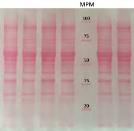 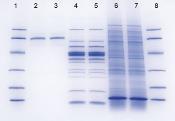 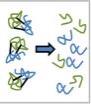 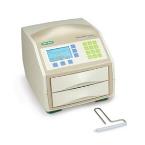 10 %
10 min- 100 °C 
5 min -4°C
2.5 A y 25 V  7min
115 V, 300 mA, 100  min
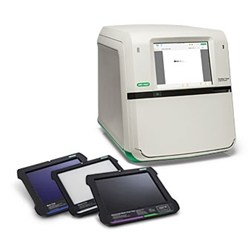 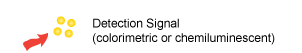 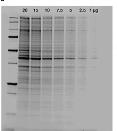 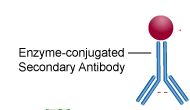 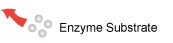 1:10 000 en TTBS
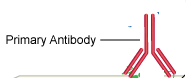 1:500 en TTBS
ChemiDoc MP
BSA al 5% en buffer TTBS
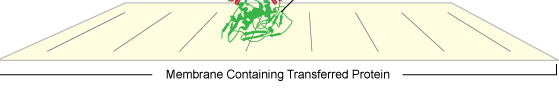 MATERIALES Y MÉTODOS
Ensayos de actividad proliferativa
ENSAYO DE VIABILIDAD CELULAR
ENSAYO DE APOPTOSIS CELULAR
A549 
U251
HFF
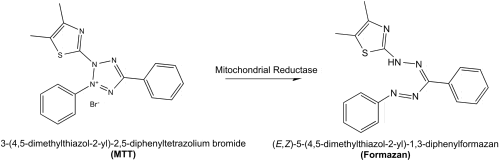 CN: Células con medio
CP: Células con cloruro de cobalto (400 uM). 
MV : 2,5 -5 10 ug / mL
NV : 2,5 -5 10 ug / mL
96 horas
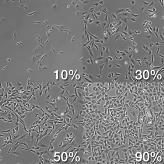 5uM BE/AO
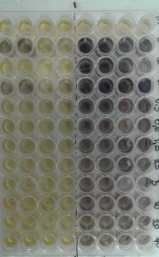 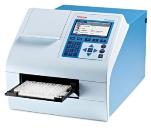 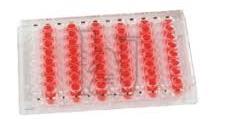 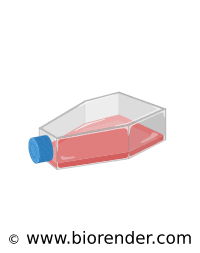 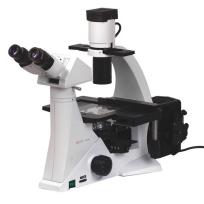 37 ºC 
 5% CO2
24 horas
96 horas
RESULTADOS Y DISCUSIÓN
RESULTADOS Y DISCUSIÓN
1. Caracterización de vesículas mediante microscopia electrónica
RESULTADOS Y DISCUSIÓN
Caracterización de microvesículas mediante microscopía electrónica de Barrido Modo Transmisión (STEM)
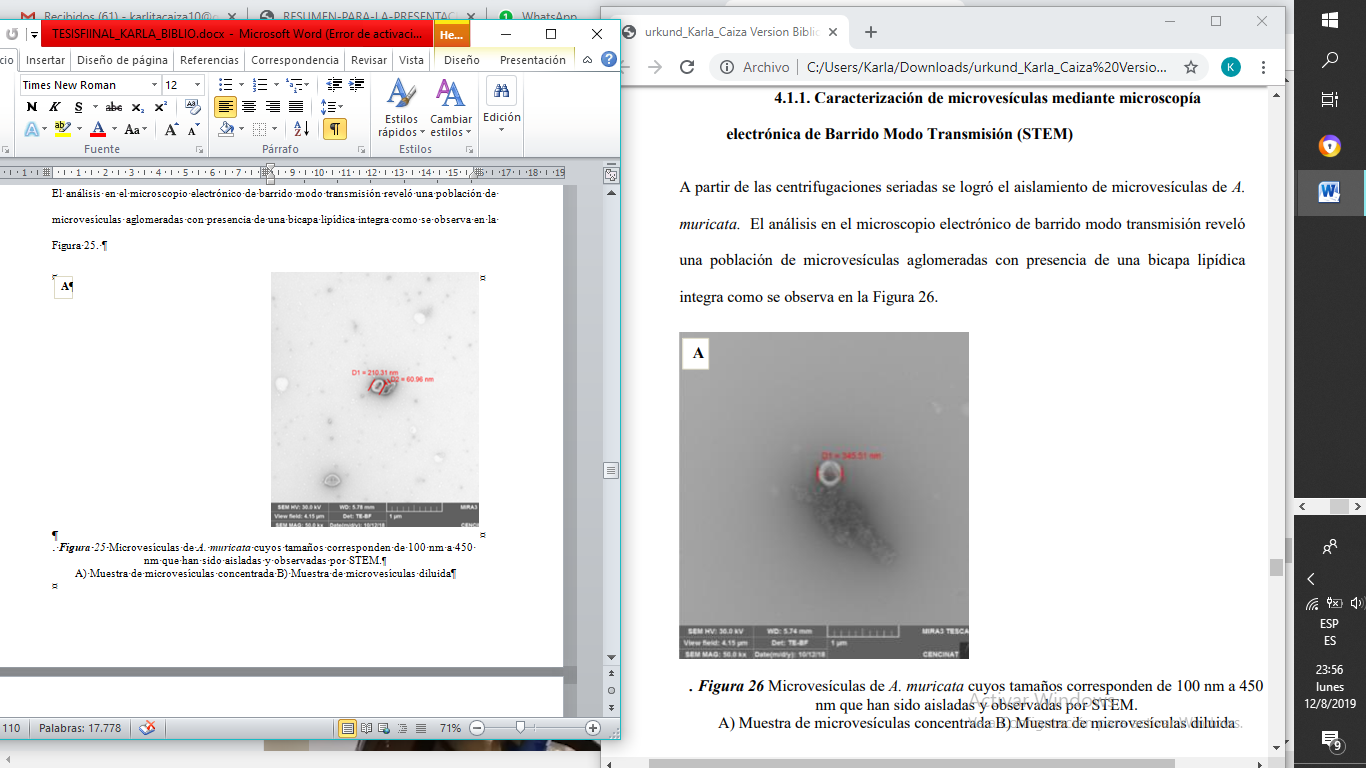 Regente et al., 2009; Rutter & Innes, 2017
A
B
RESULTADOS Y DISCUSIÓN
Caracterización de nanovesículas mediante Microscopia Electrónica de Transmisión (TEM)
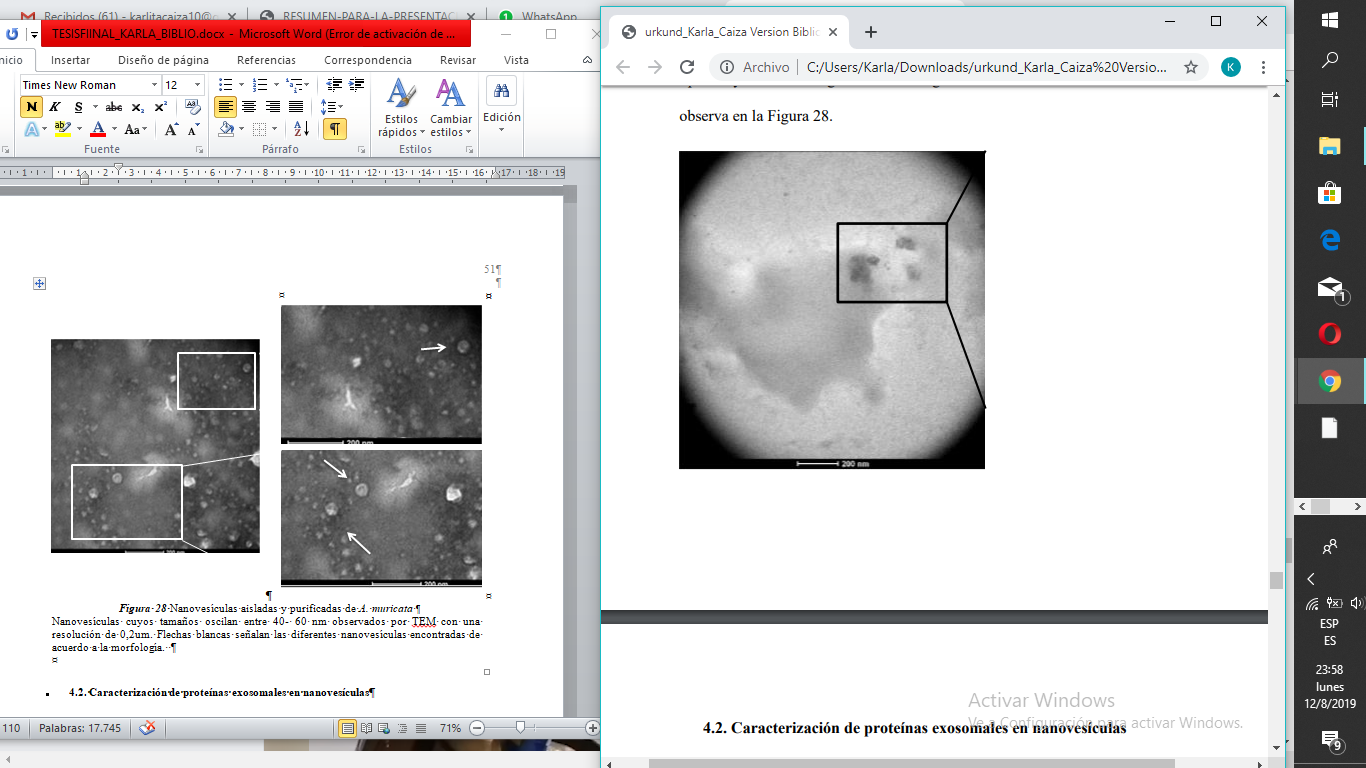 40-60 nm
Konoshenko, Lekchnov, Vlassov, & Laktionov, 2018; Ju,et al., 2013;  Wang, et al., 2013
2. Caracterización de proteínas exosomales en nanovesículas
RESULTADOS Y DISCUSIÓN
Caracterización de proteínas exosomales en nanovesículas
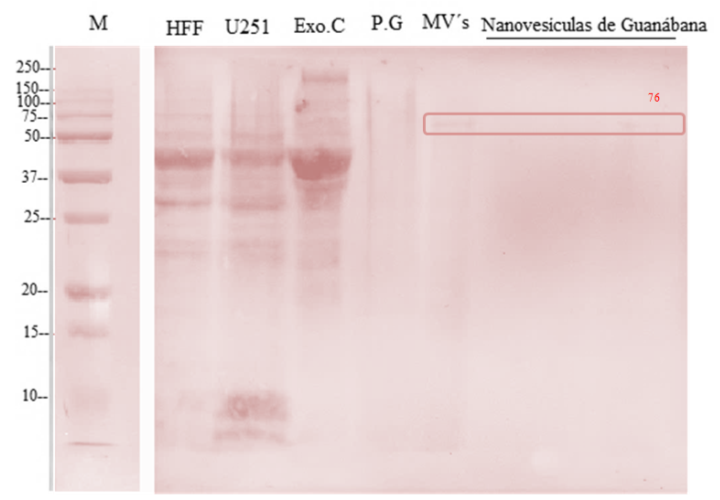 Lötvall et al., 2014
RESULTADOS Y DISCUSIÓN
Detección de proteínas exosomales
GAPDH
TSPN12
Lötvall et al., 2014; Cardona-López et al., 2015; Kalinowska et al., 2015; 
Trudel, & Weis-Garcia, 2005 ; Bicer & Reiser, 2013, Mahmood & Yang, 2012
3. Determinación de la actividad proliferativa en líneas celulares
Ensayo de viabilidad celular y apoptosis celular
p <0.001
Ensayo de viabilidad celular y apoptosis celular
+                                    -                             MV´s 10 ug/mL            Exo 10 ug/mL
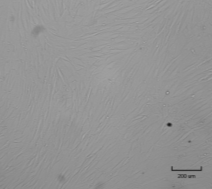 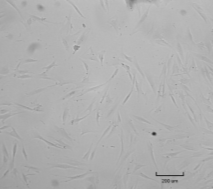 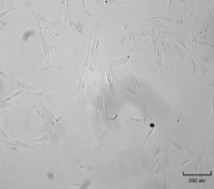 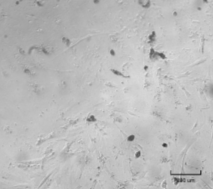 HFF                  HFF
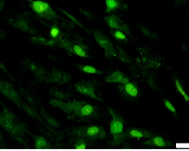 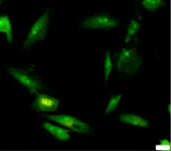 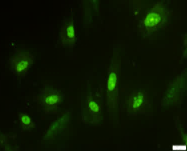 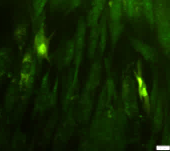 Pieme, A 2014; Torres et al., 2012; Lannuzel, et al., 2002
CONCLUSIONES Y RECOMENDACIONES
CONCLUSIONES
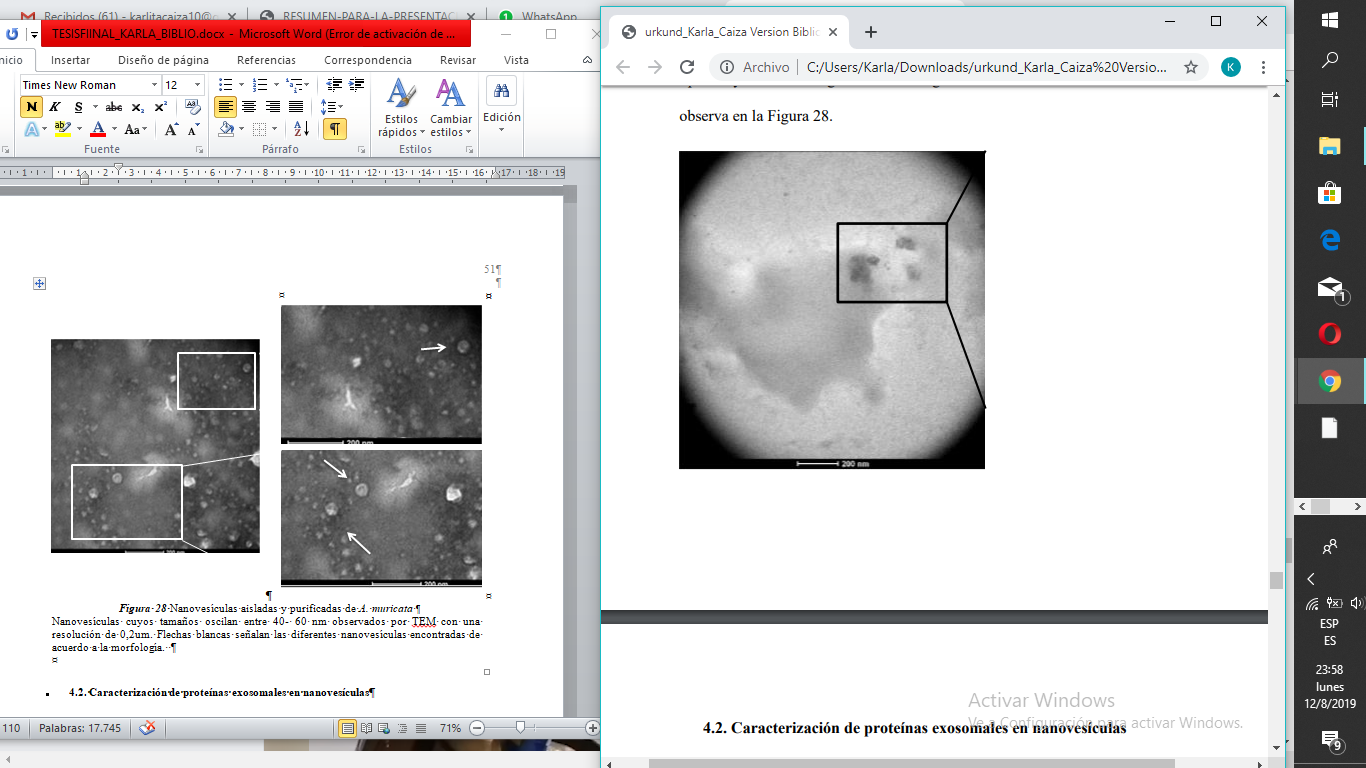 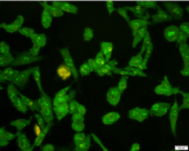 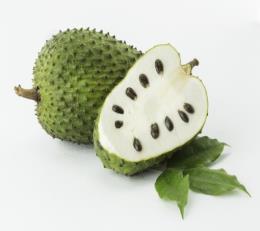 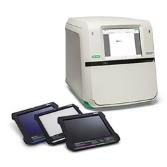 [Speaker Notes: Fase 1 proyecto]
RECOMENDACIONES
AGRADECIMIENTOS
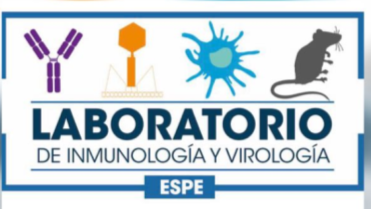 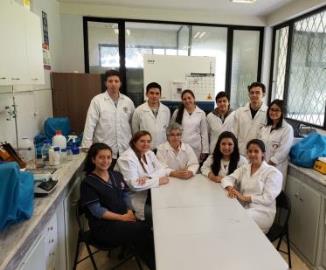 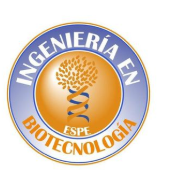 PhD. Marbel Torres
PhD. Ligia Ayala
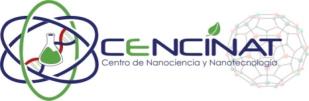 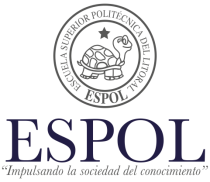 Laboratorio de Microscopía Electrónica 
Dr. Alexis Debut
Ing. Karla Vizuete
Dr. Washington Cárdenas
Laboratorio de Biomedicina
Familia 

Amigos